Grace Bible Church Glorifying God by Making Disciples of Jesus Christ
Conquest & Establishing the TheocracyThe Book of Joshua
The Most High is ruler over the realm of mankind (Daniel 4)
God has chosen a people for Himself and prepared them to be a holy nation
Conquest & Establishing the TheocracyThe Book of Joshua
Genesis 15:13-16 – prophecy 
Yahweh remembered His covenant with Abraham & sent Moses to Egypt to free His poeple
1st generation wandered 40 years & died
2nd generation conquered land on the east side of Jordan
OverviewThe Book of Joshua
1-12: Preparation & Conquest
	13-21: Division of the Land
	22-24: Appendix
The Altar of Witness
Joshua’s Farewell Address & Charge
OverviewThe Book of Joshua
Theme: The fulfillment of the Lord’s promise to plant Israel in the land of Canaan through their obedience
Joshua Assumes CommandJoshua 1
He was to be strong & courageous for Yahweh would be with him (vs. 1-7)
Prosperity & Success were dependent upon obedience to God
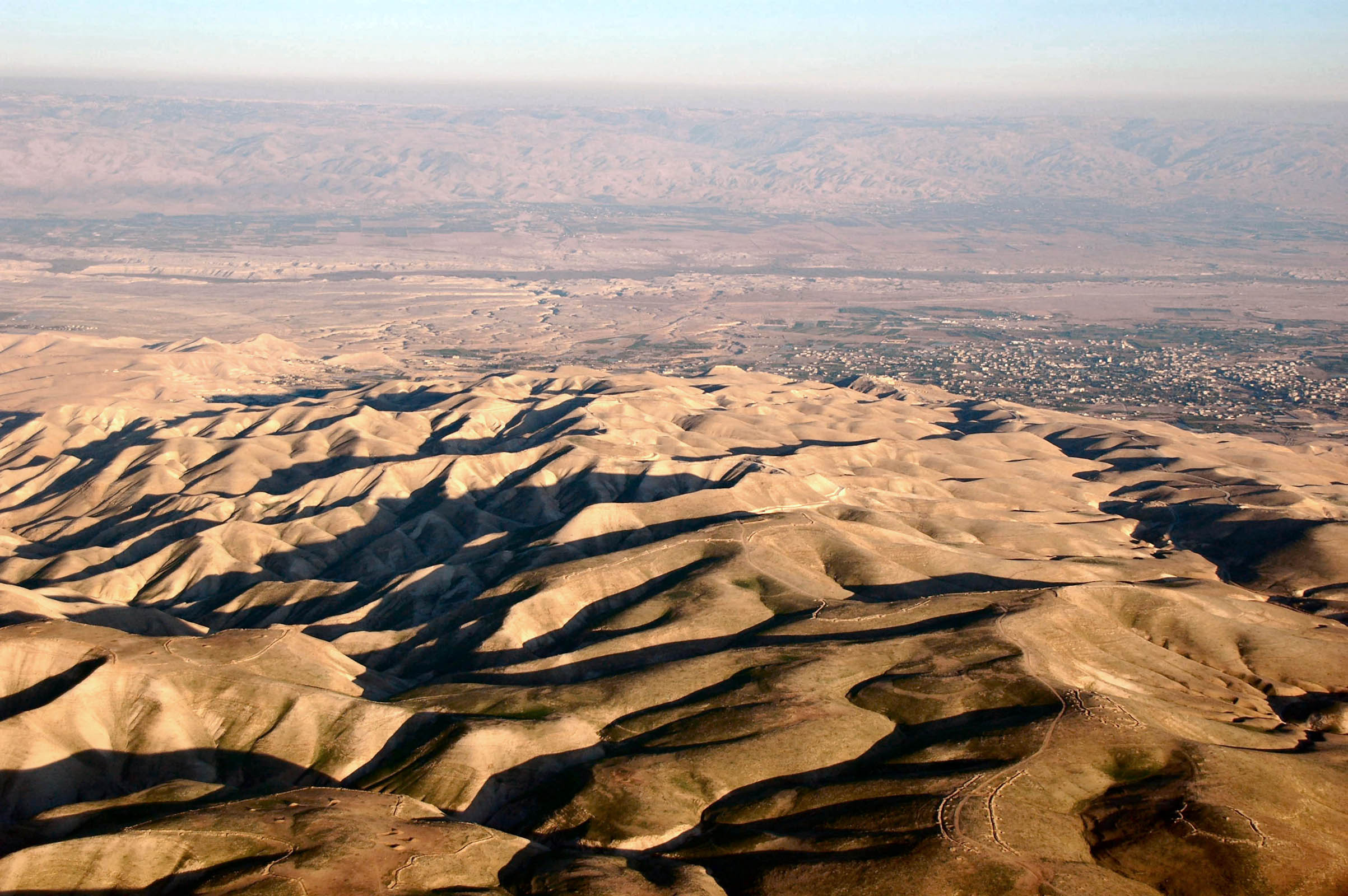 Jordan valley – from West: Jericho to plains of Moab
Pictorial Library of Bible Lands
The Spies & RahabJoshua 2
Two spies sent out, they lodged with Rahab
Rahab hid and protected them
James 2:25 – placed herself in peril because of her beliefs about God 
Yahweh is God of heaven & Earth
The Spies & RahabJoshua 2
Those in her house would be protected, it would be marked by a scarlet thread
Verse 9-11, 24 – the people were afraid because of what Yahweh had done
The Jordan is CrossedJoshua 3
A miracle would build confidence that the Lord was with Joshua
The Levites with the Ark of the Covenant would go first
Spiritual, not military preparation would take priority.
Crossing the Jordan Joshua 3
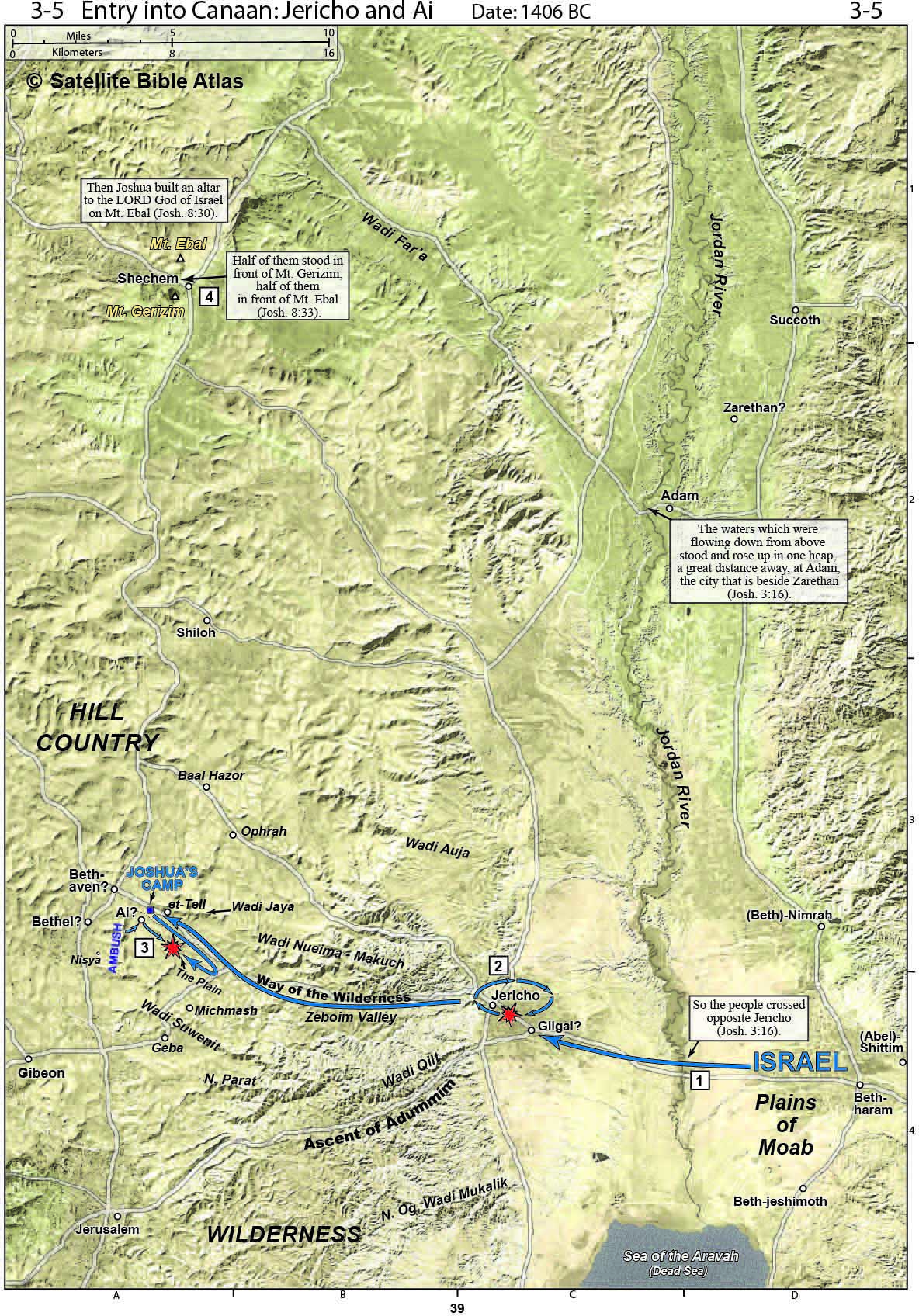 The waters of the Jordan were cut off at Adam when the feet of the priest entered the Jordan river
They all crossed on dry ground (vs. 17)
The Memorial stonesJoshua 4
A stone for each tribe was picked up from the Jordan & then stacked
This would be a memorial to what God had done (vs. 21-24)
Memorials are still important
The Jordan flowed again when the priests left its river bed
Keeping the Covenant RitesJoshua 5
They were vulnerable to attack
But the kings were afraid
Circumcision had not been practiced during the wilderness wanderings
It disabled the army before the enemy
Obedience to God was essential for victory
Keeping the Covenant RitesJoshua 5
They celebrated Passover & ate some of the produce of the land
The manna ceased the next day
Joshua met the Captain of the Host of Yahweh
The Conquest of JerichoJoshua 6
They would not conquer it this strategic, walled city in the usual way
March around it once per day for 6 days
March around it 7 times the 7th day, then blow horns & shout the last time
City under the ban, only articles of worth saved for Lord’s treasury
The Conquest of JerichoJoshua 6
The walls fell down & the city conquered & burned with fire
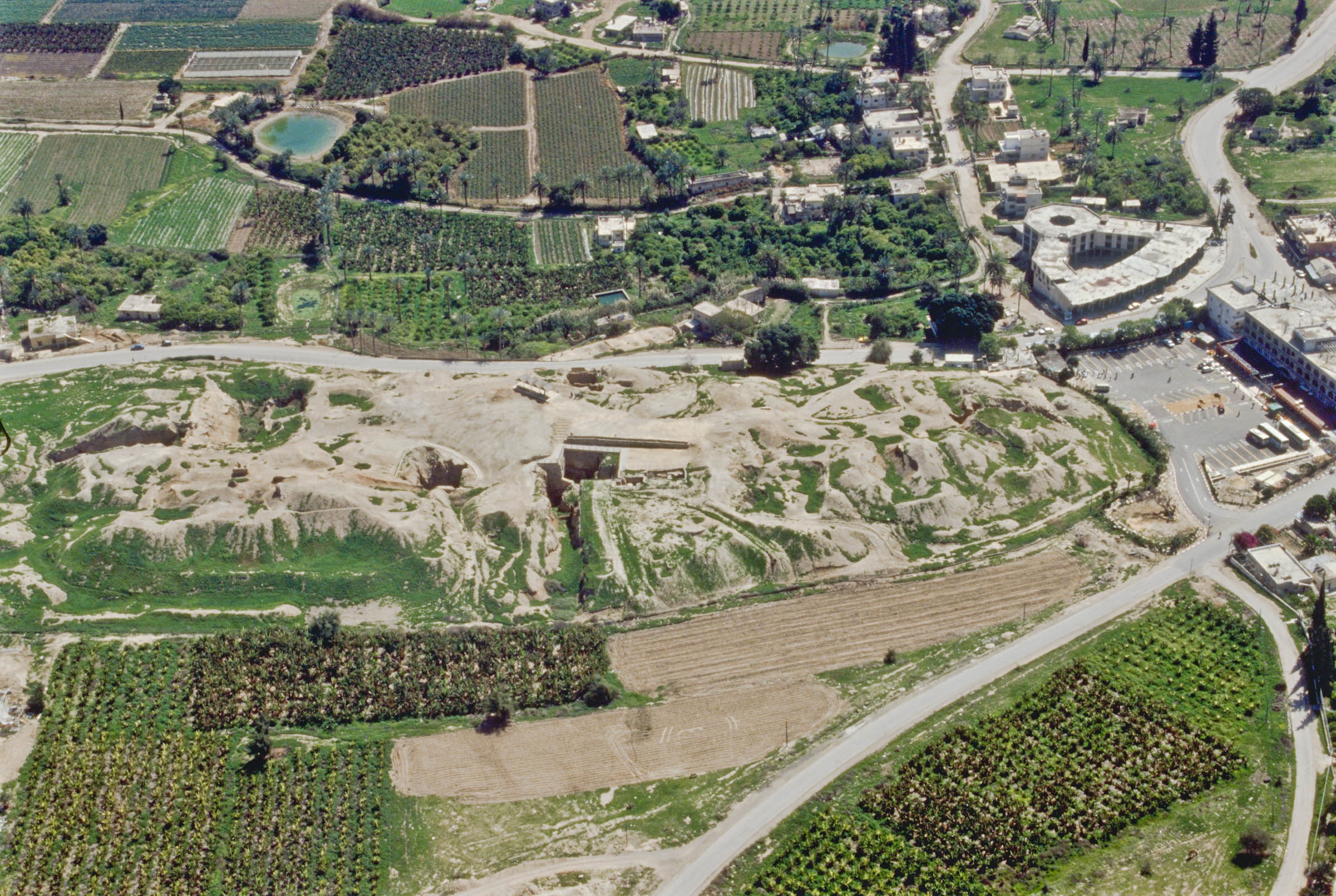 Jericho Ruins – Ariel from West
Pictorial Library of Bible Lands
The Conquest of Jericho - Joshua 6
Archeological evidence confirms it
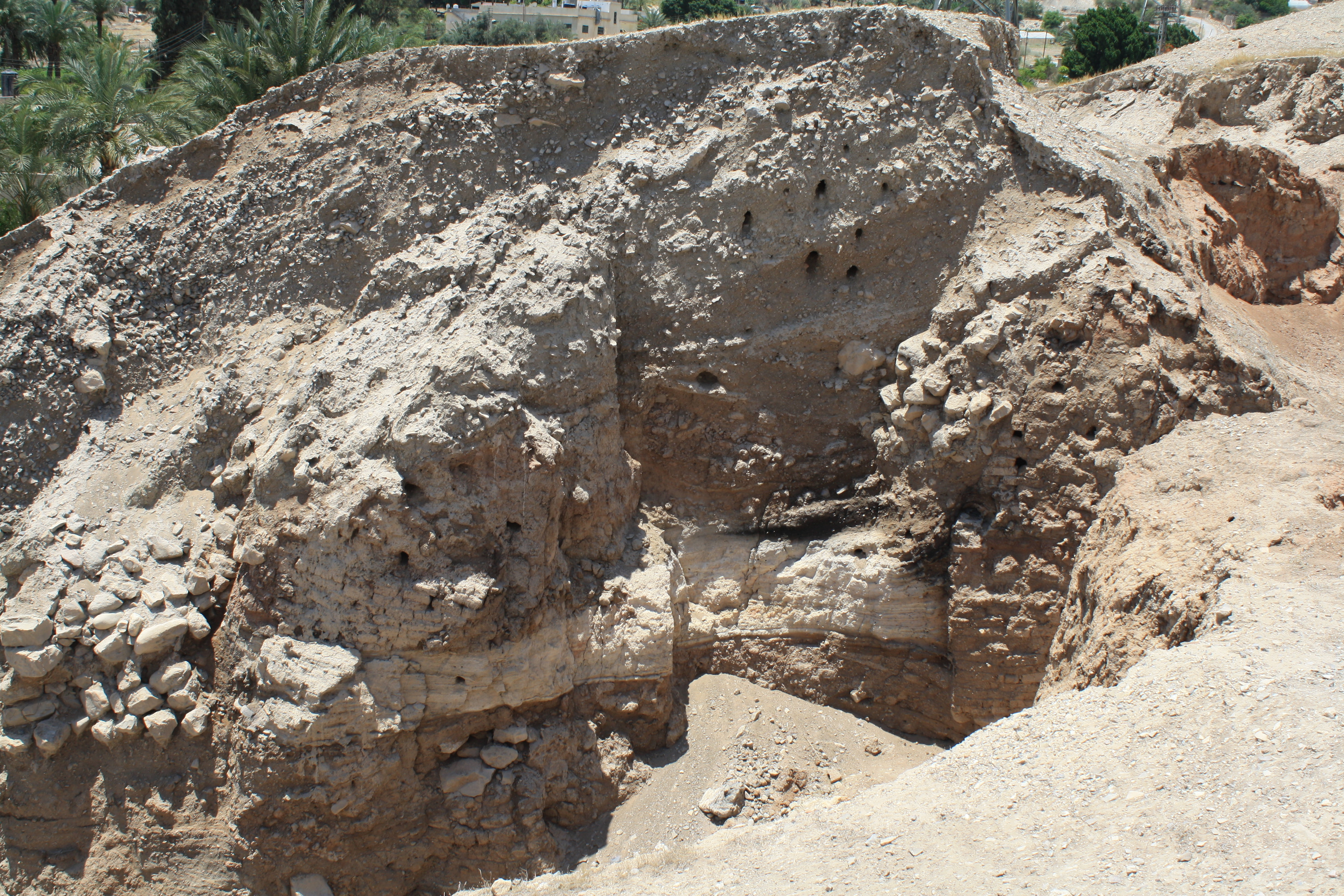 Jericho Excavation cut – South – with burn layer
The Conquest of JerichoJoshua 6
Rahab protected. She marries Salmon & gave birth to Boaz, the great-grandfather of king David
A curse would be on whoever rebuilt it
Defeat at AiJoshua 7
Joshua only sent 3,000 to conquer Ai
They were defeated & 36 killed
They had not kept Yahweh’s covenant
Achan was found out, he gave glory to God by his confession  (vs. 19-21)
Achan’s disobedience resulted in the defeat of the army & destruction of him, his family & all his belongings.
Conquest of AiJoshua 8
They obeyed Yahweh’s instructions
They set an ambush, destroyed the city & then the men of war
Obedience to the Lord resulted in victory!
Conquest of AiJoshua 8
Joshua fulfilled Deut. 27-28 – Built altar, read law, blessings & curses on Mt Ebal and Gerazim
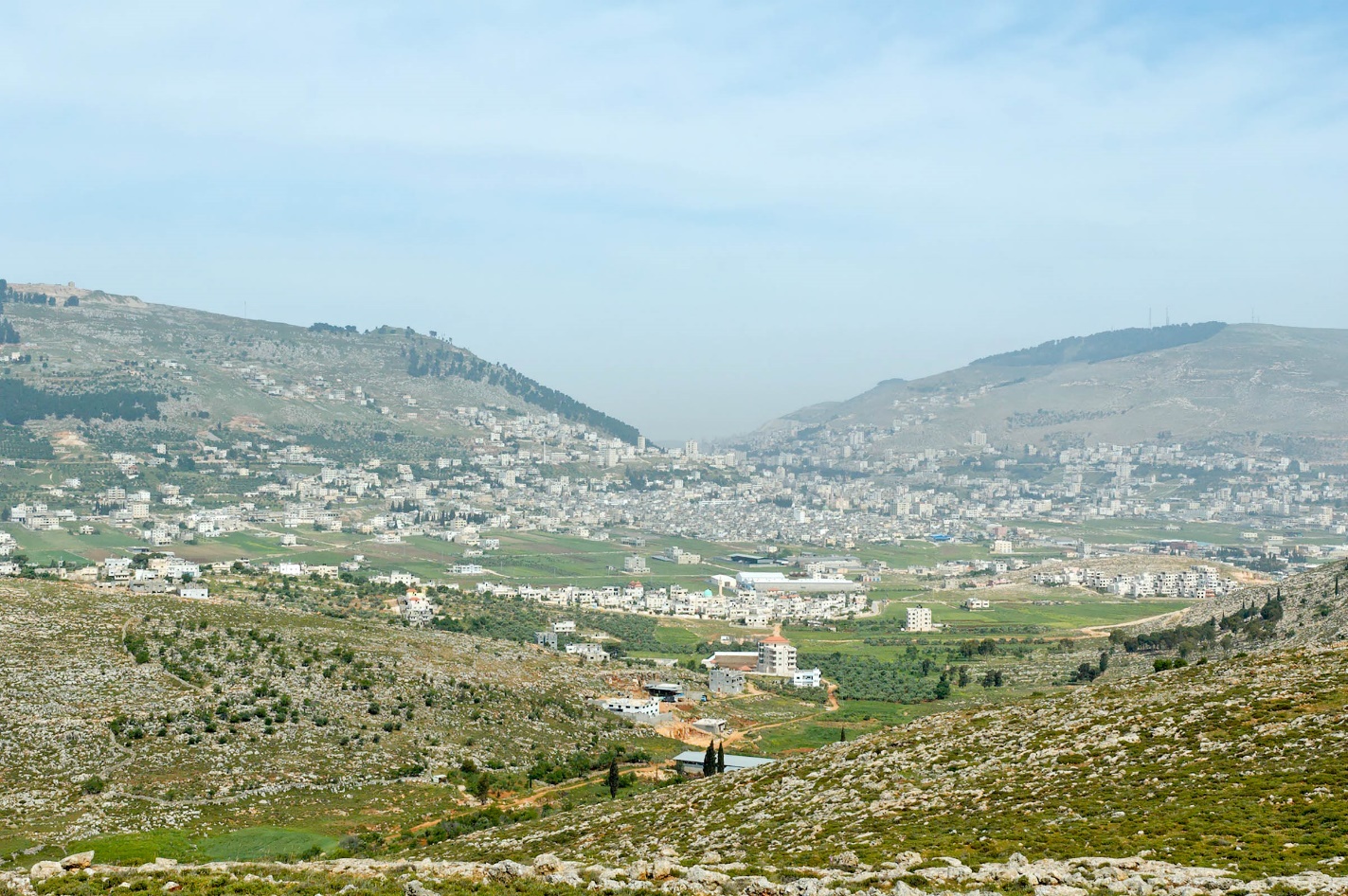 Mt Gerizim
Mt Ebal
Shechem
Pictorial Library of Bible Lands
A Hasty CovenantJoshua 9
Gibeonites wisely planned to deceive Israel in order to spare their own lives
Joshua did not seek the Lord first & was deceived by them
The Gibeonites became servants – hewers of wood, haulers of water
Conquest of the South   - Joshua 10
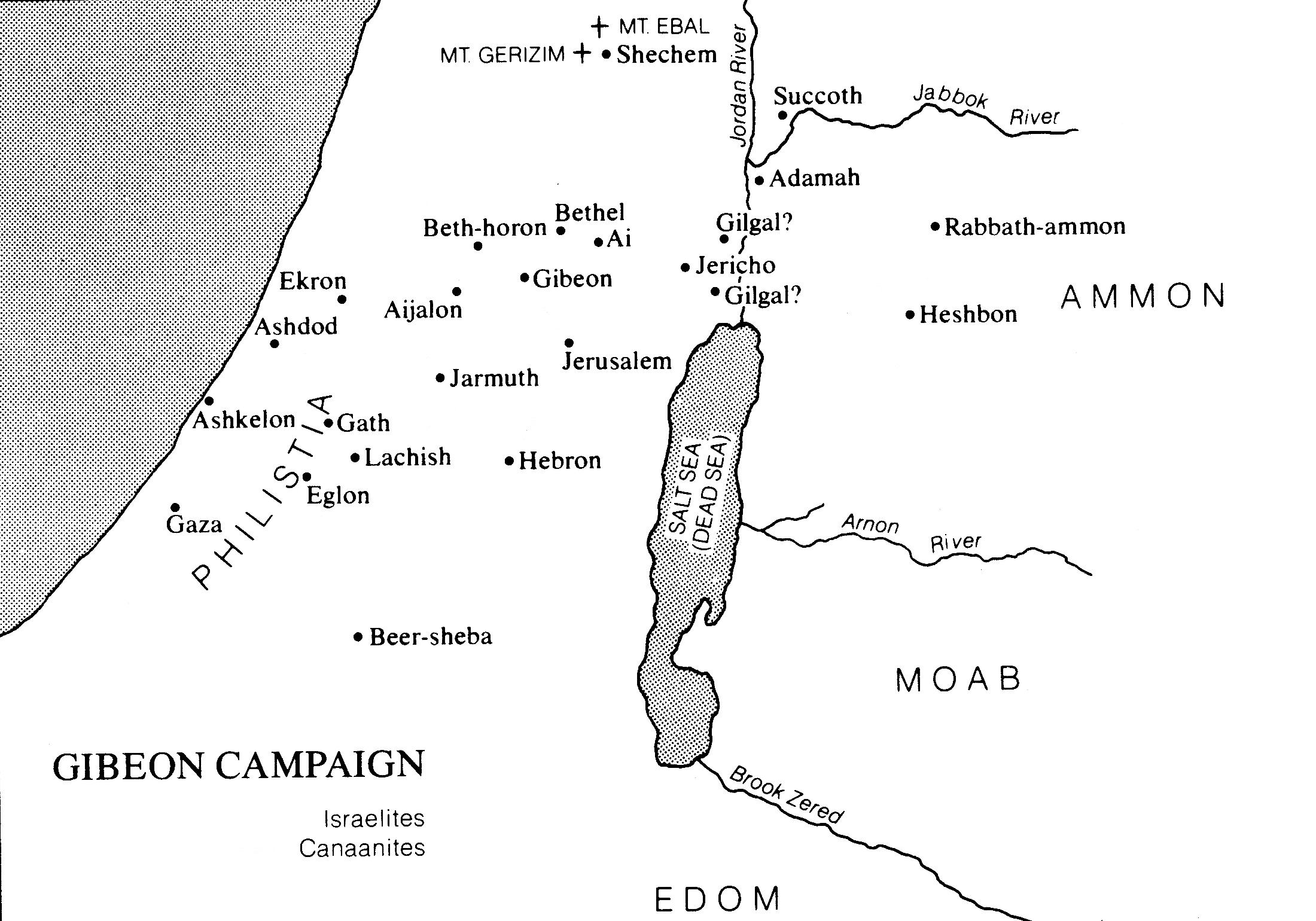 Five Amorite kings attack Gibeon
Israel mobilized & attacks suddenly
Conquest of the South   - Joshua 10
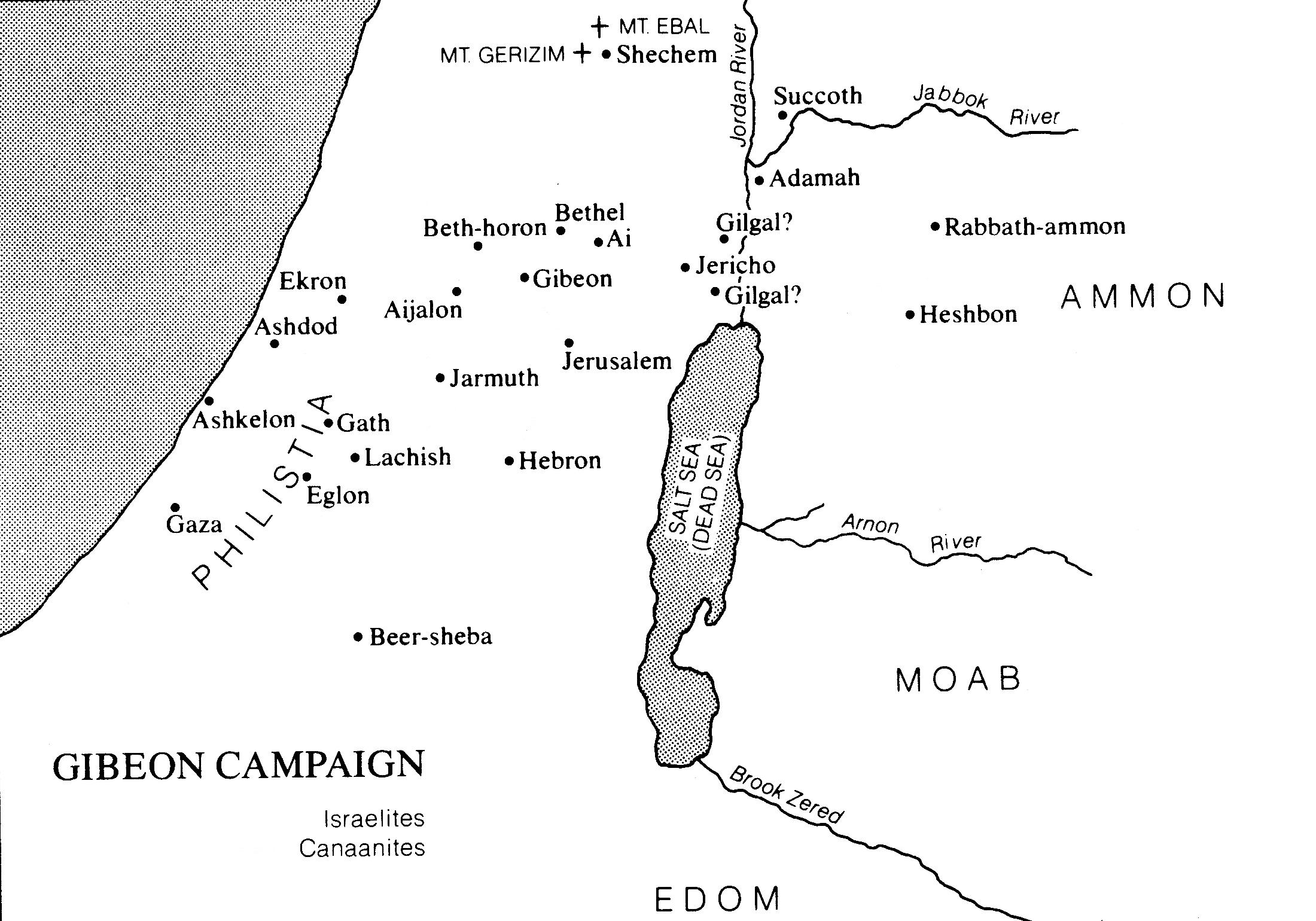 More died by hailstones than by sword
The sun & moon stood still – no day like it before or after (vs. 12-14)
Conquest of the South   - Joshua 10
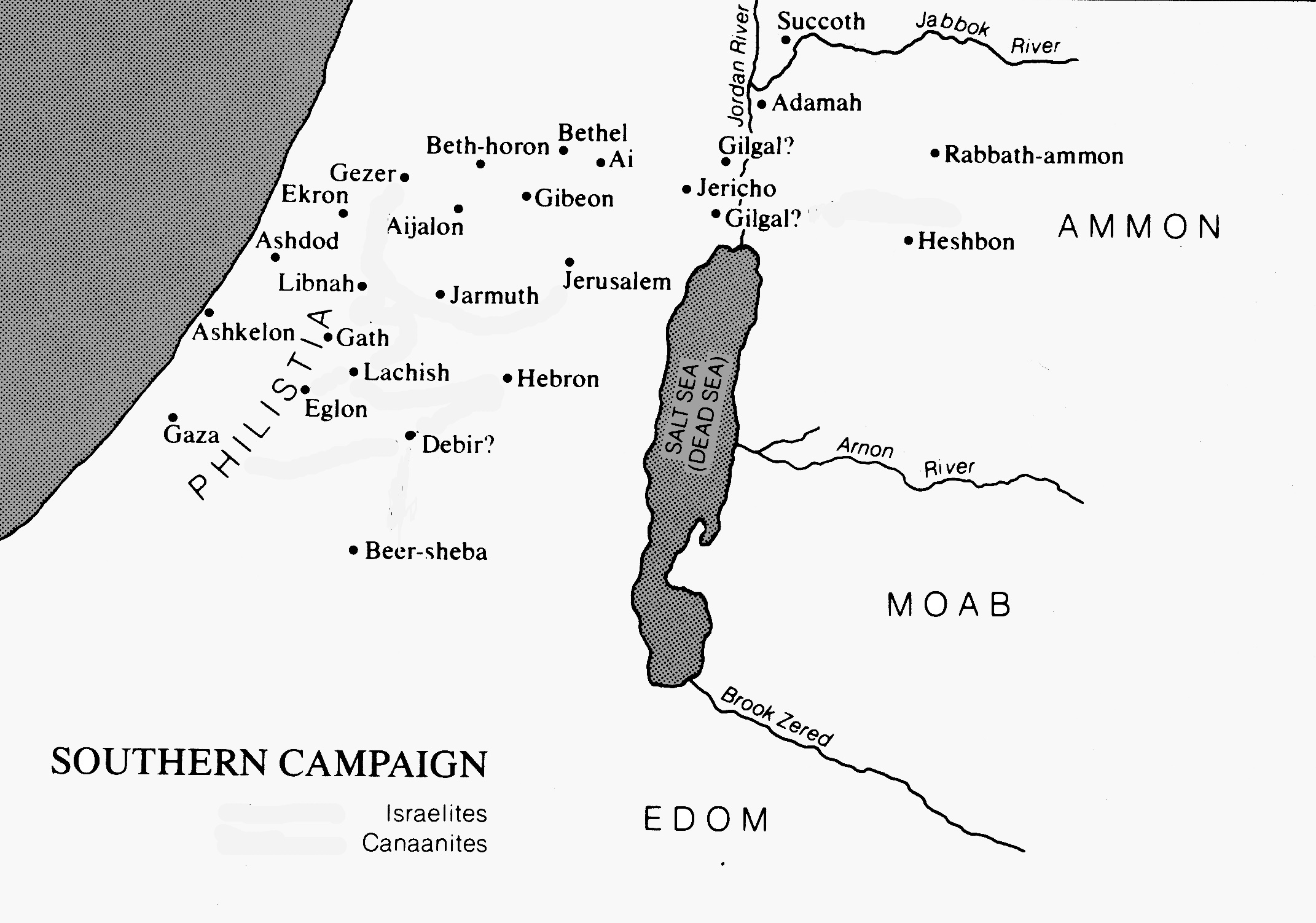 Conquered southern areas in succession:
Conquest of the North  - Joshua 11
Northern alliance defeated at Merom
Northern cities systematically destroyed
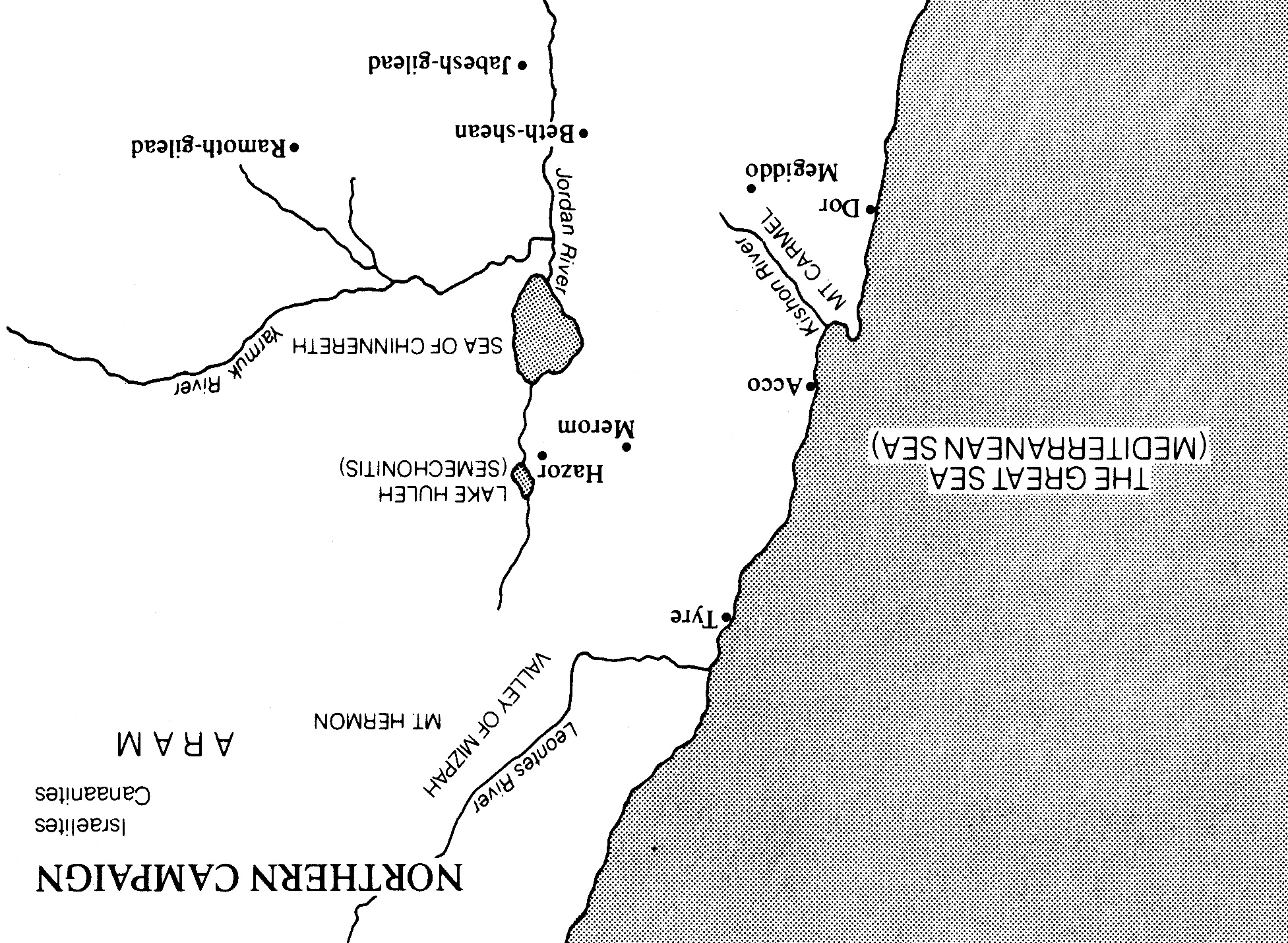 Conquest
Joshua 13:1-7
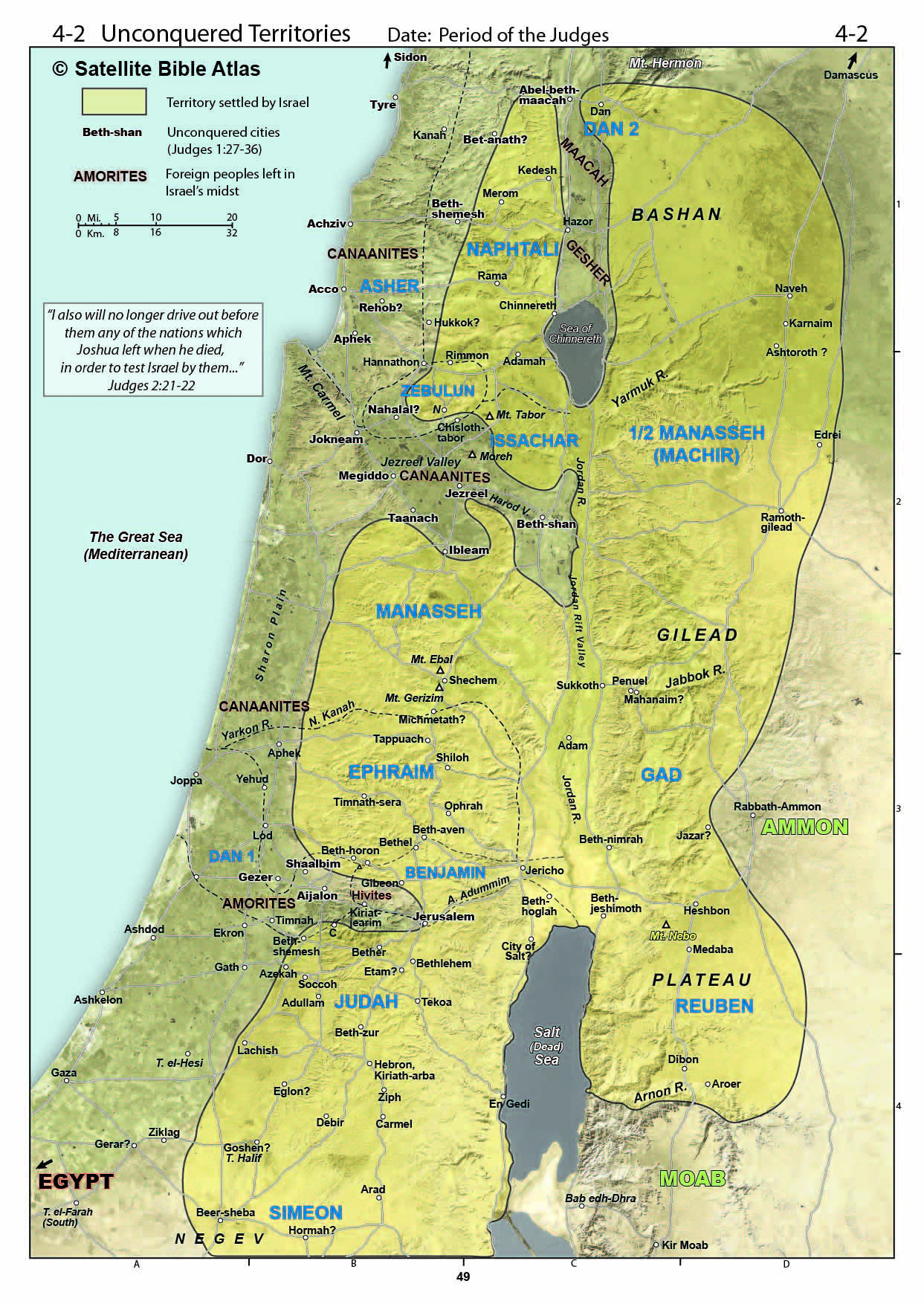 All the land conquered as Yahweh had spoken to Moses
After initial conquest, they would be driven out (13:6) little by little (Exod. 23:30; Deut. 7:22)
They were obedient & the Lord fought for them
If they remained obedient the rest of the lands would be conquered
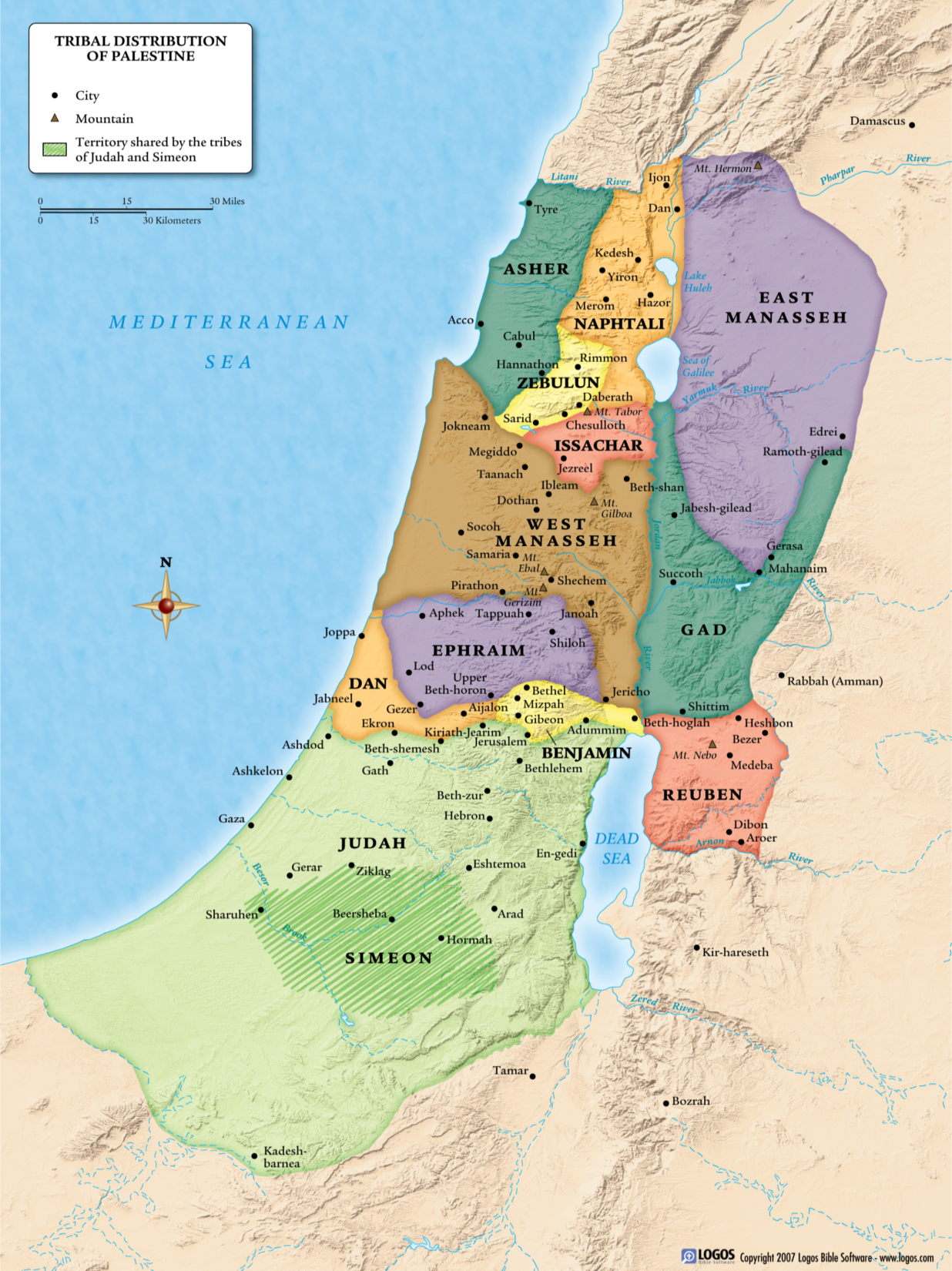 ●
Hebron
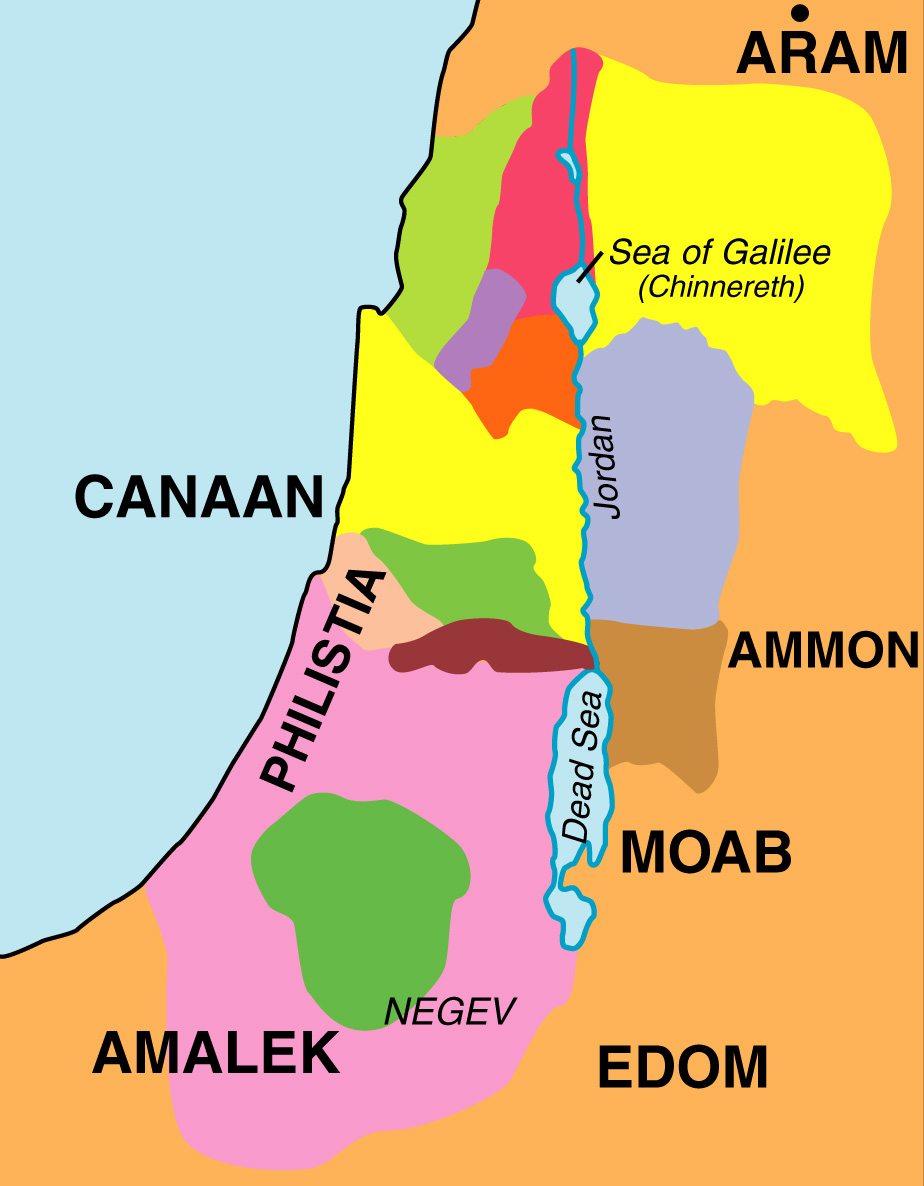 l Cities of Refuge
Manasseh
n
n Levitical Cities
Naphtali
n
Asher
n
n
n
l
n
Zeb
n
n
n
l
n
n
n
Iss.
n
n
Gad
n
l
Manasseh
n
n
l
n
n
Ephraim
n
n
Dan
n
n
n
n
Ben,
l
n
Reuben
n
n
Judah
n
n
n
l
Hebron
Simeon
n
n
n
n
n
n
n
The Altar of WitnessJoshua 22
The eastern tribes returned home
They built an altar - almost causing a civil war
Its purpose was to be a witness to future generation that they were also a part of Israel
Joshua’ Farewell Address & ChargeJoshua 23-34
Keep the law of the Lord, cling to Him only
Choose whom you will serve
They chose to serve the Lord
They were the example of the Lord’s blessing on those who obey Him
You must chose. Whom will you serve? 
Your choice will affect you & your nation
Grace Bible Church Glorifying God by Making Disciples of Jesus Christ